Lecture-9
Centrifuge and Pressure Vessel
4/7/2020
Dr V K Sachan UIET CSJMU Kanpur
1
Centrifuge
Rotational velocity is very high so that the paraboloid takes a shape of concentric layer of liquid
Used to separate immiscible liquids (centrifugal decanter), solids form liquid, solids from gas (cyclone separators) by generating centrifugal force more than hundred times of gravitational force.
Governing equation:
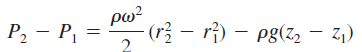 (Integral form)
Gravitational force is insignificant, therefore
Initial liquid level
ω
10ω
1000ω
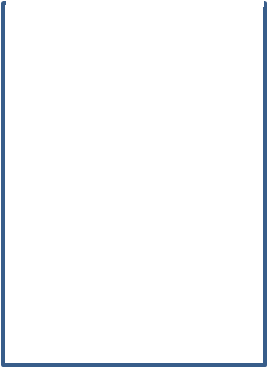 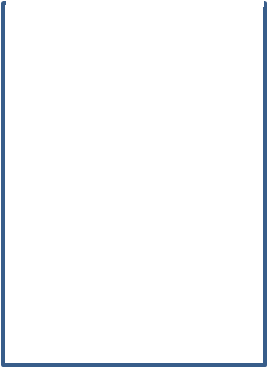 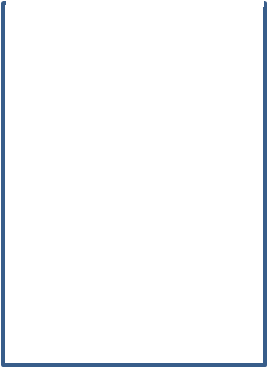 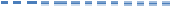 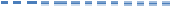 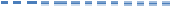 4/7/2020
Dr V K Sachan UIET CSJMU Kanpur
2
Pressure Vessel (Cylindrical)
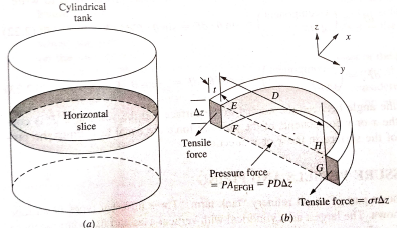 Vertical plane cut
Fig: Differential horizontal slice
Fig: Cylindrical thin walled vessel
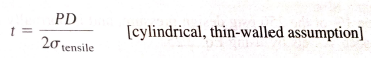 4/7/2020
Dr V K Sachan UIET CSJMU Kanpur
3
Pressure Vessel (Spherical)
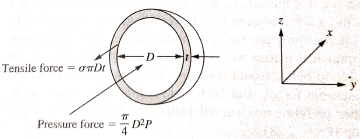 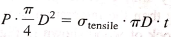 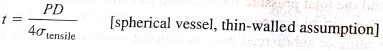 4/7/2020
Dr V K Sachan UIET CSJMU Kanpur
4